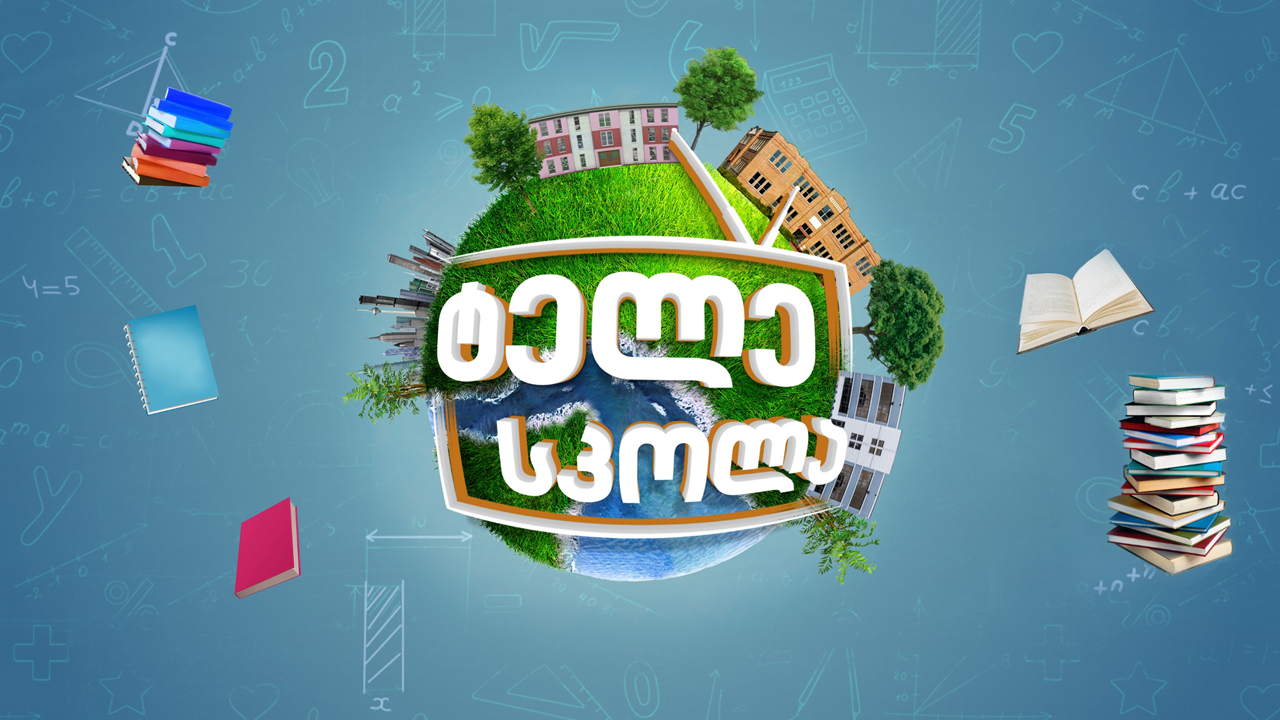 [Speaker Notes: Greeting]
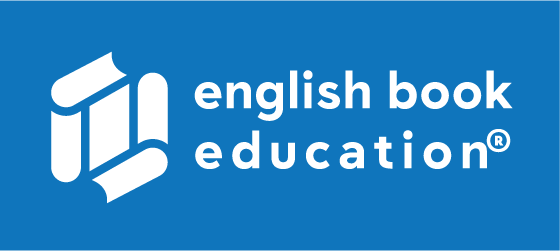 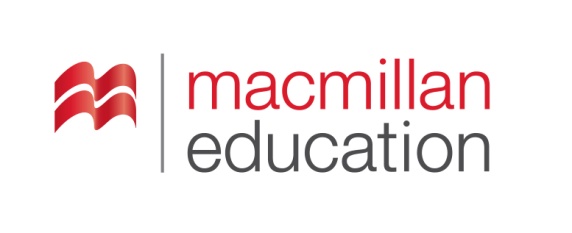 Northanger Abbey
ნორთენგერის სააბატო
By Jane Austen - ჯეინ ოსტინი
Agendaგაკვეთილის განრიგი
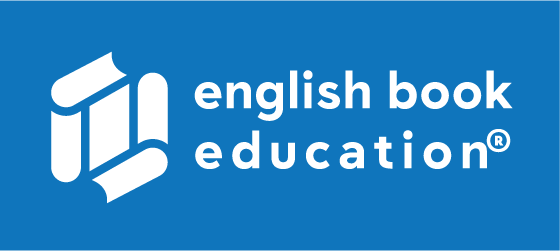 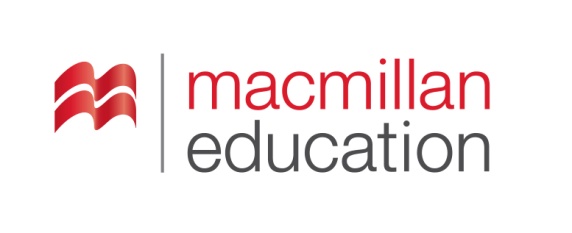 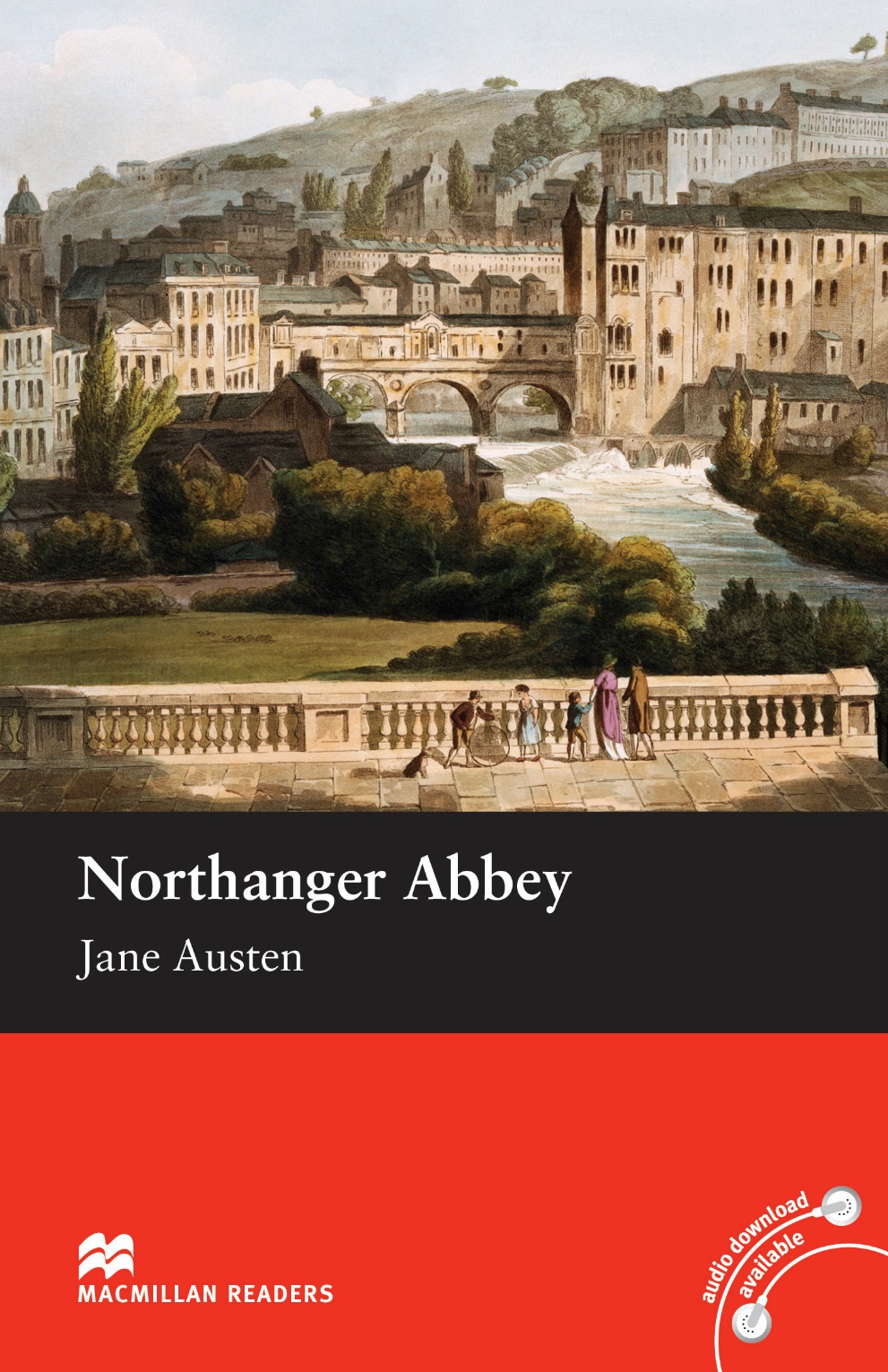 შთაბეჭდილება, წარმოდგენა
ზედაპირული, ზერელე
შეყვარება, გატაცება
პატიოსნება, გულწრფელობა, ერთიანობა
აღწერა
ხითხითი
ცინიკური
კურორტი
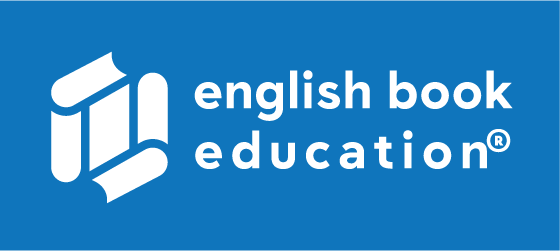 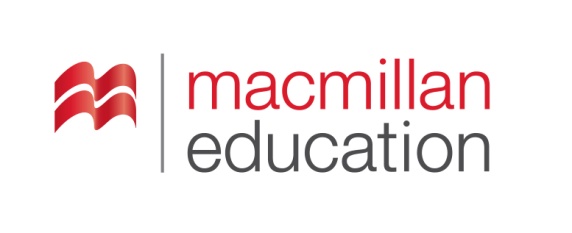 to fall for somebody
(phr. v.)
შეყვარება, გატაცება
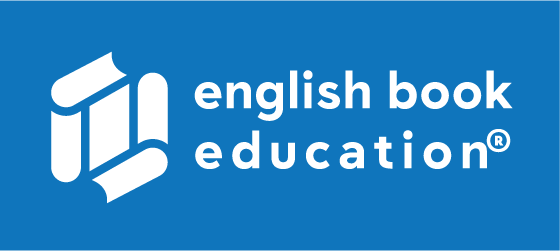 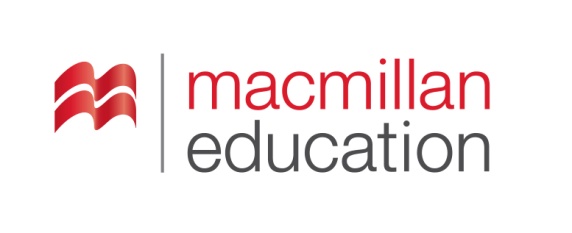 superficial
(adj.)
ზედაპირული, ზერელე
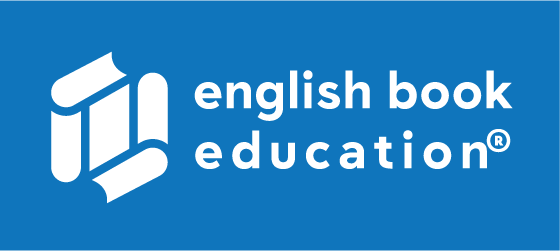 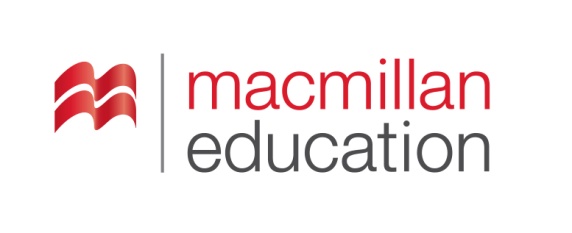 impression
(n.)
შთაბეჭდილება, წარმოდგენა
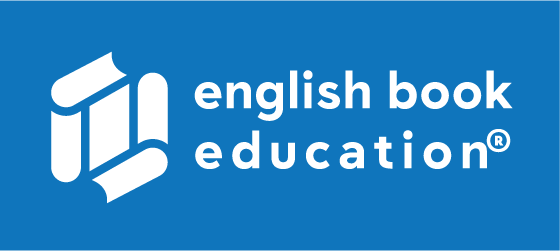 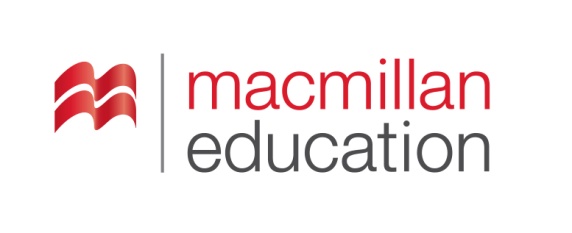 integrity
(n.)
პატიოსნება, გულწრფელობა, ერთიანობა
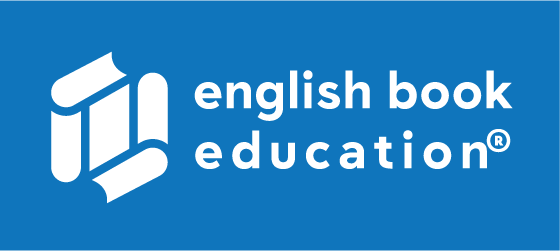 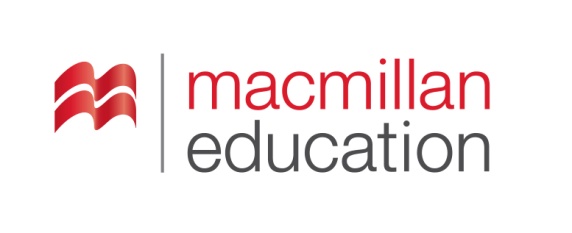 cynical
(adj.)
ცინიკური
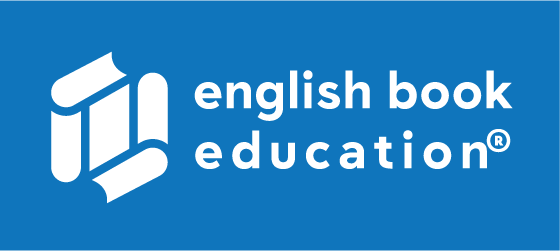 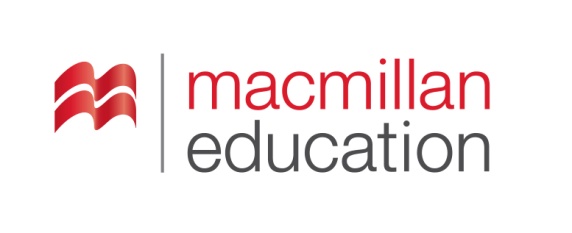 resort
(n.)
კურორტი
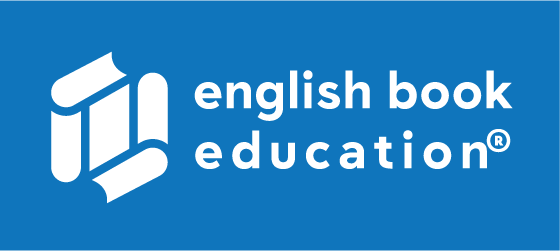 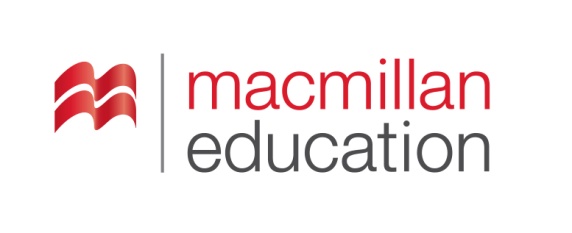 to chuckle (v.)
ხითხითი
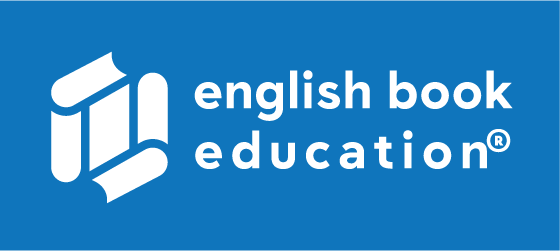 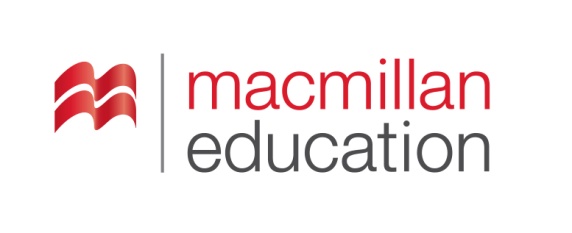 depiction
(n.)
აღწერა
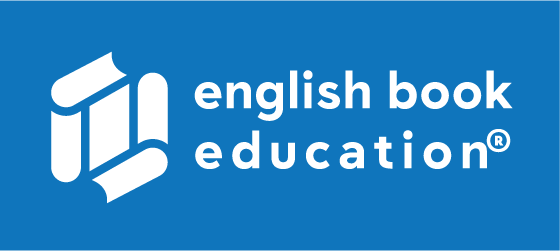 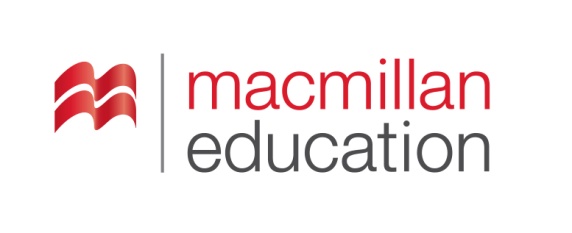 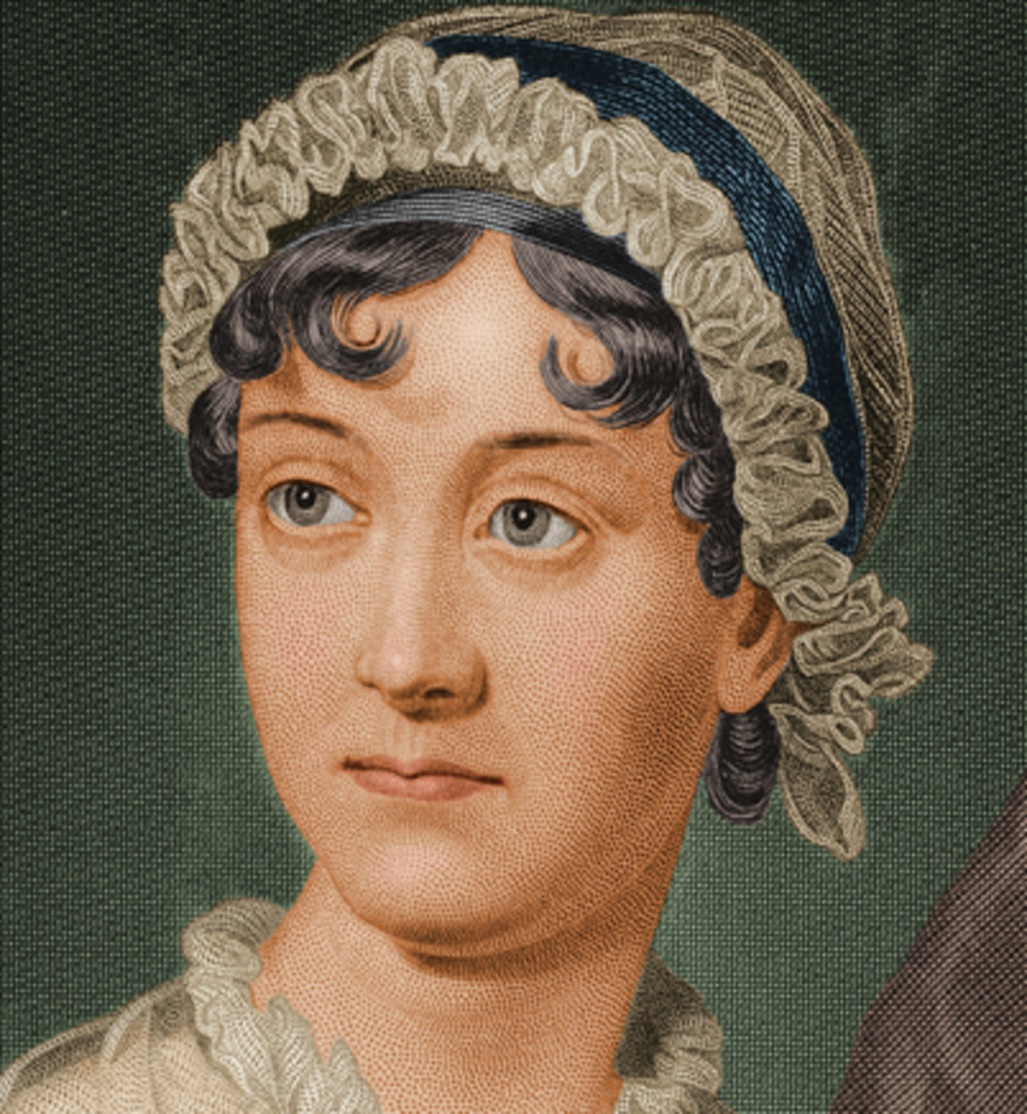 About the Author
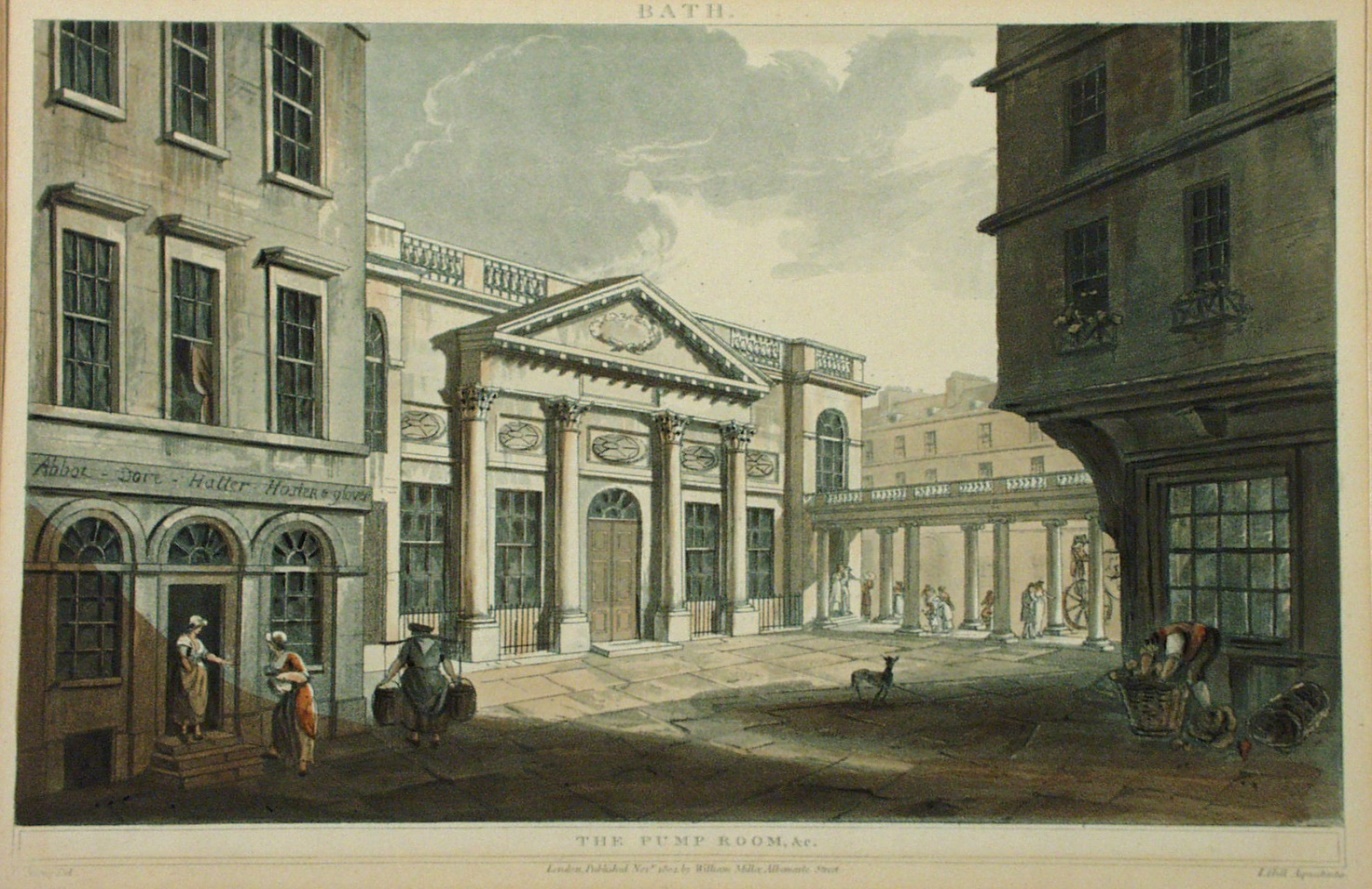 Jane Austen
1775-1817
Steventon, England
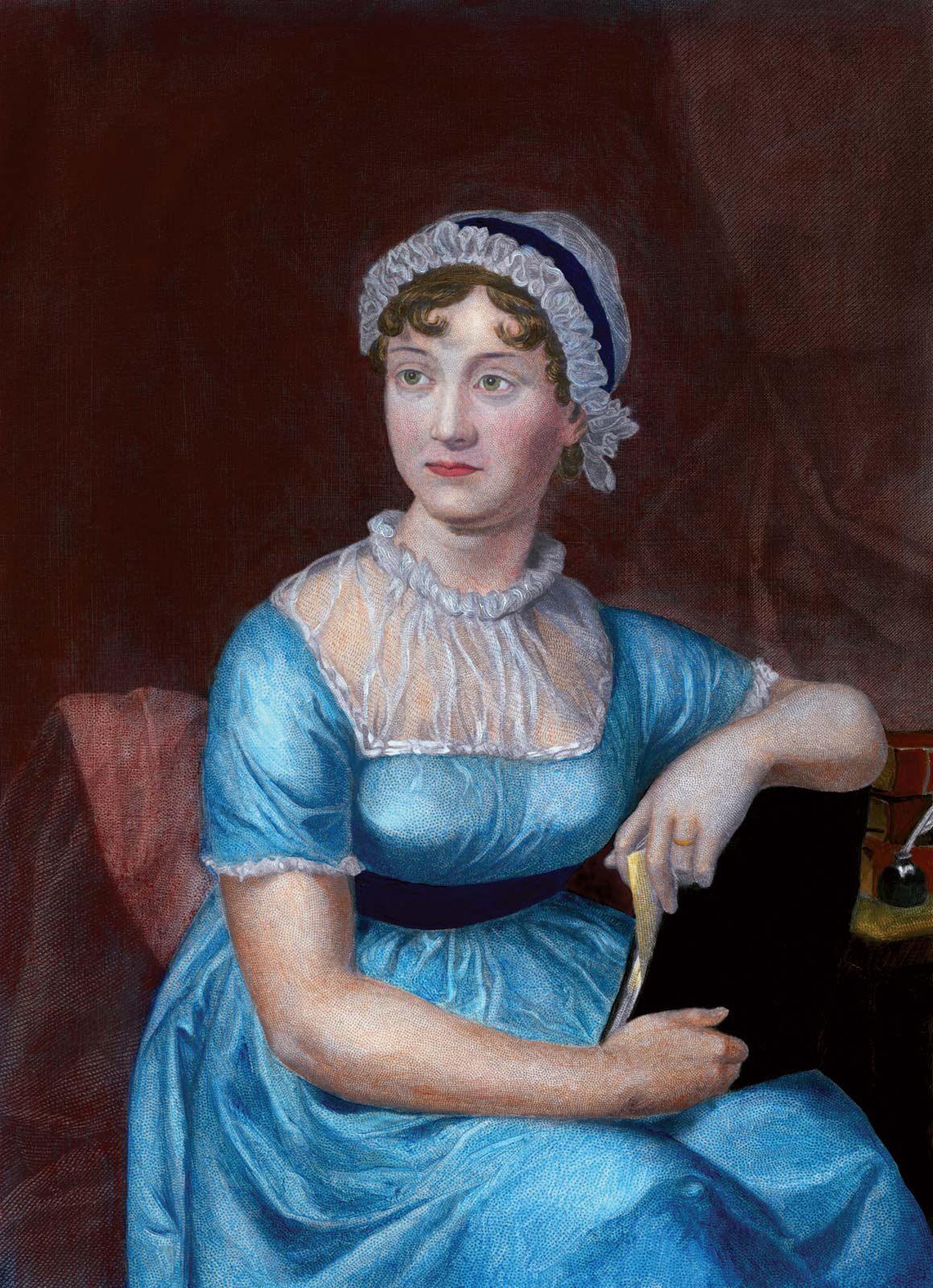 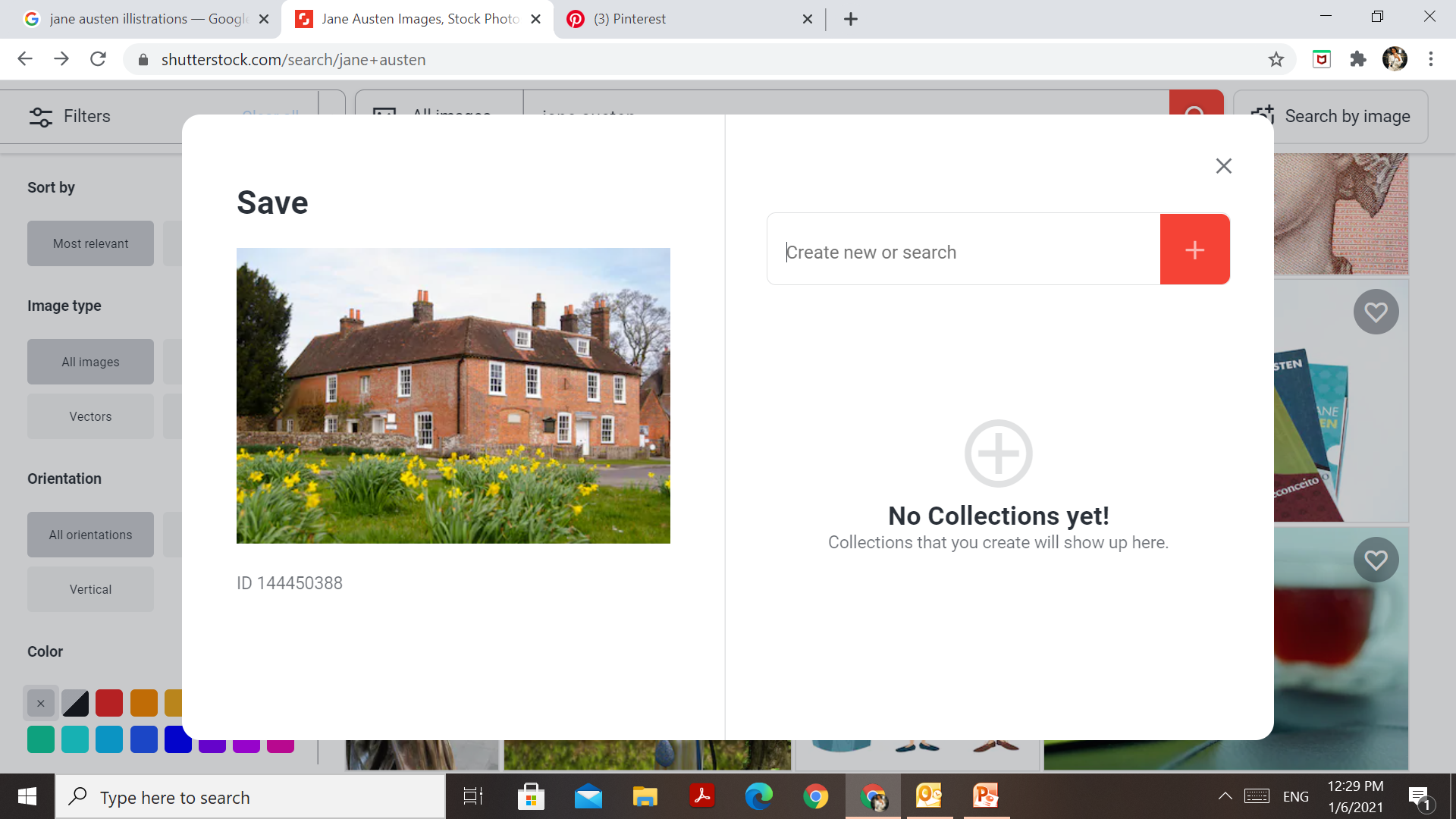 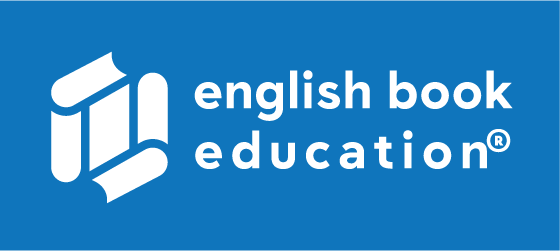 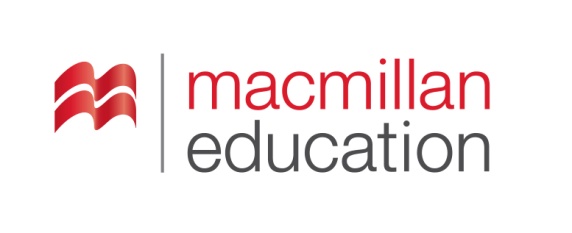 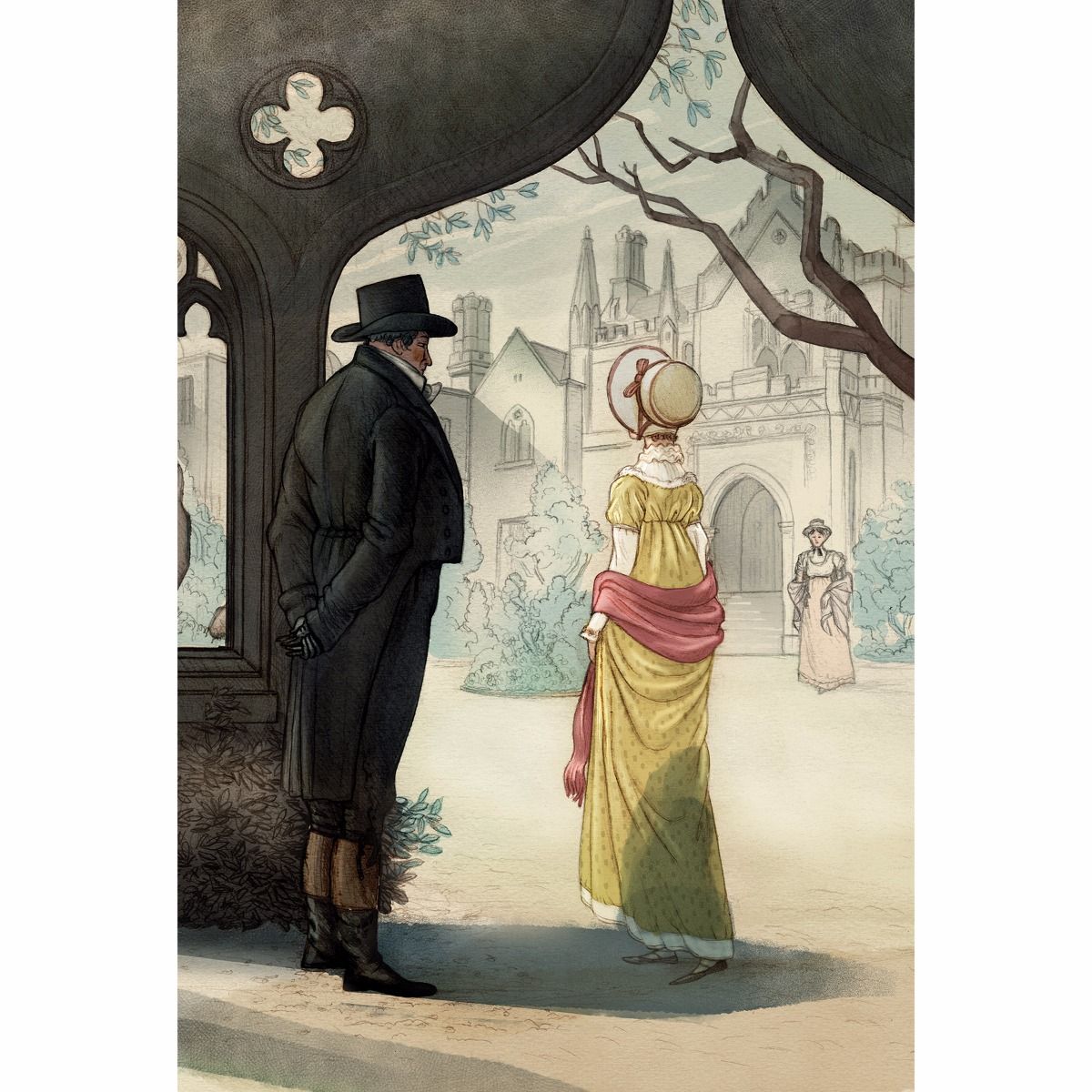 Summaryშინაარსი
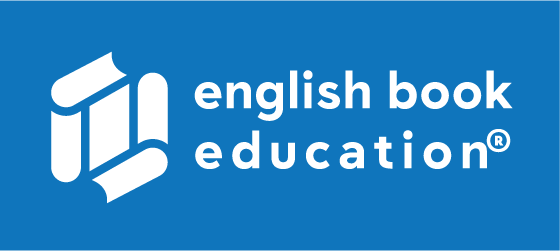 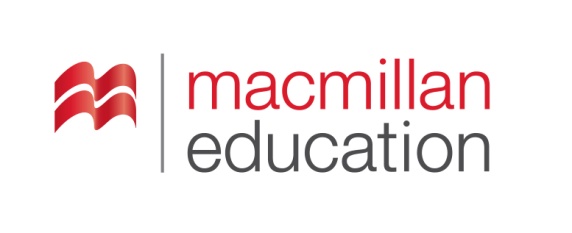 Characters - გმირები
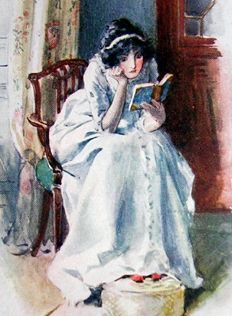 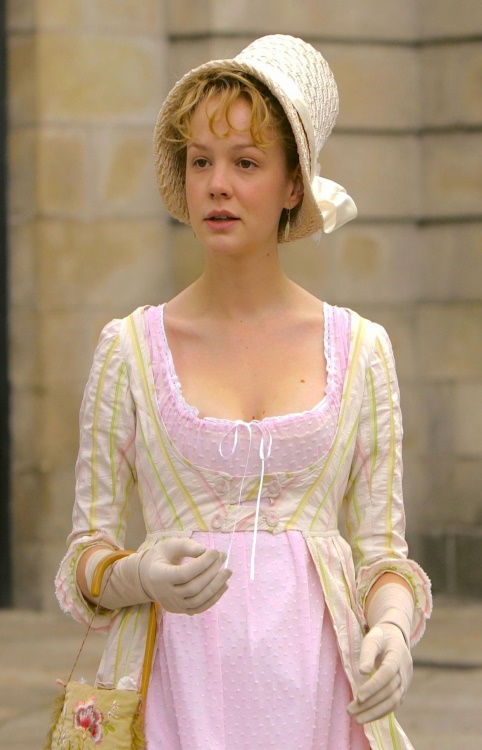 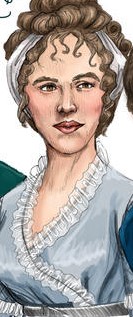 General Tilney
Henry Tilney
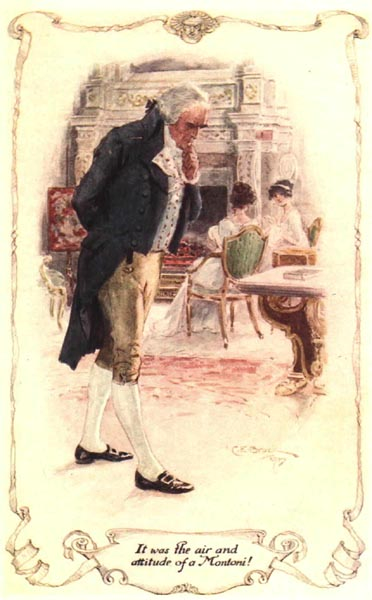 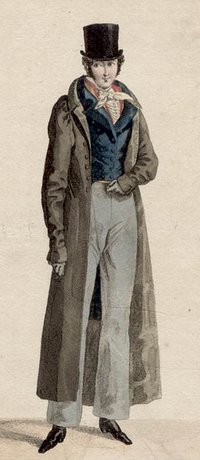 Isabella Thorpe
Catherine Morland
Eleanor Tilney
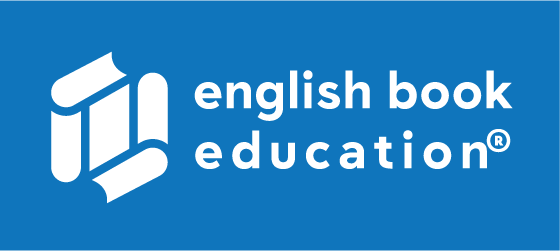 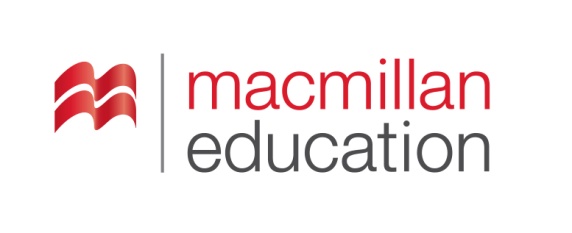 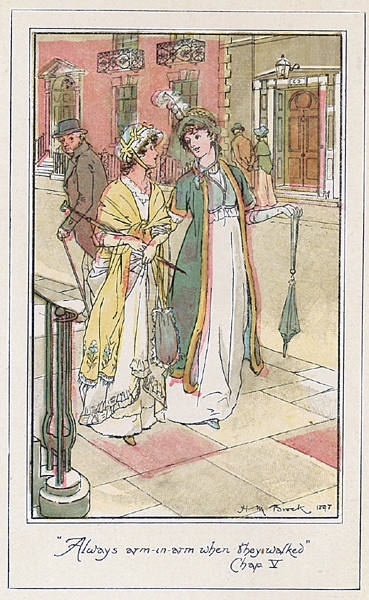 Settingმოქმედების ადგილი და დრო
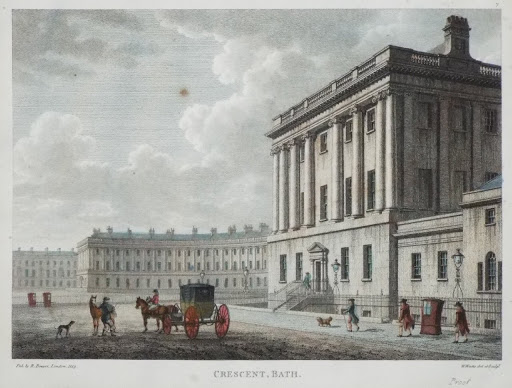 When

January - April 1798
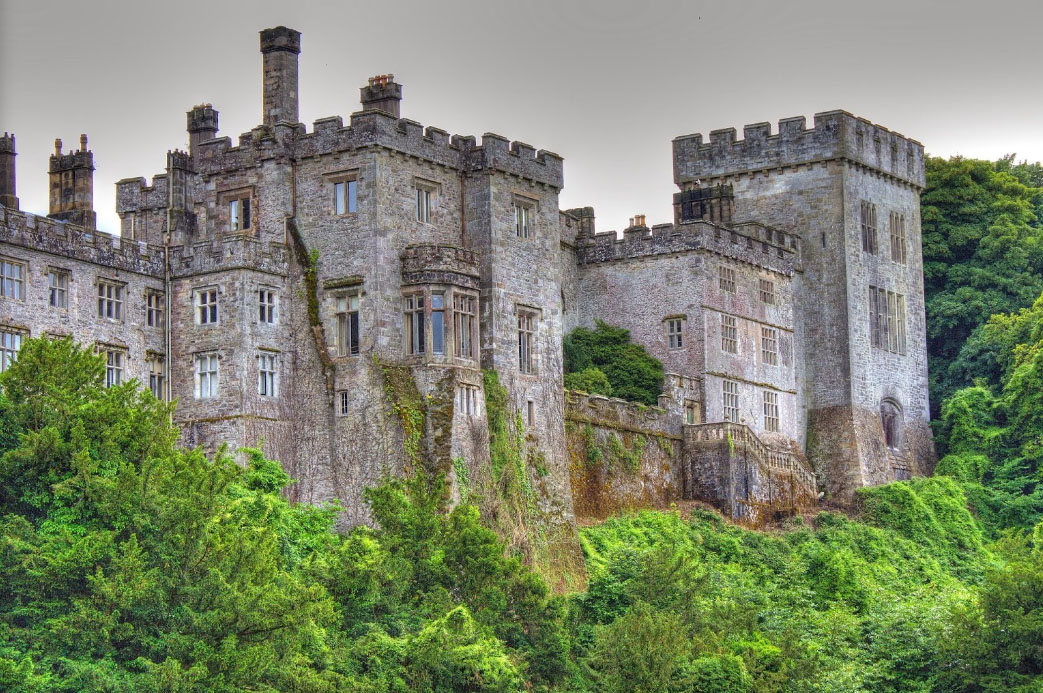 Where

Bath, Northanger Abbey - England
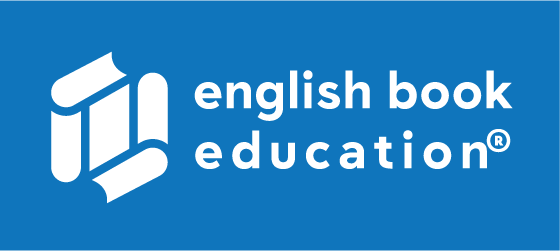 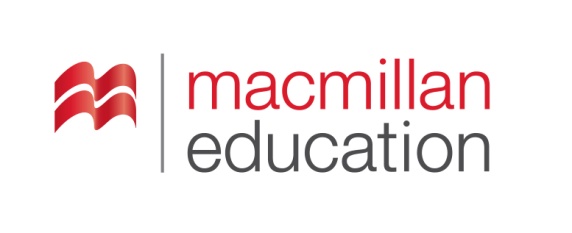 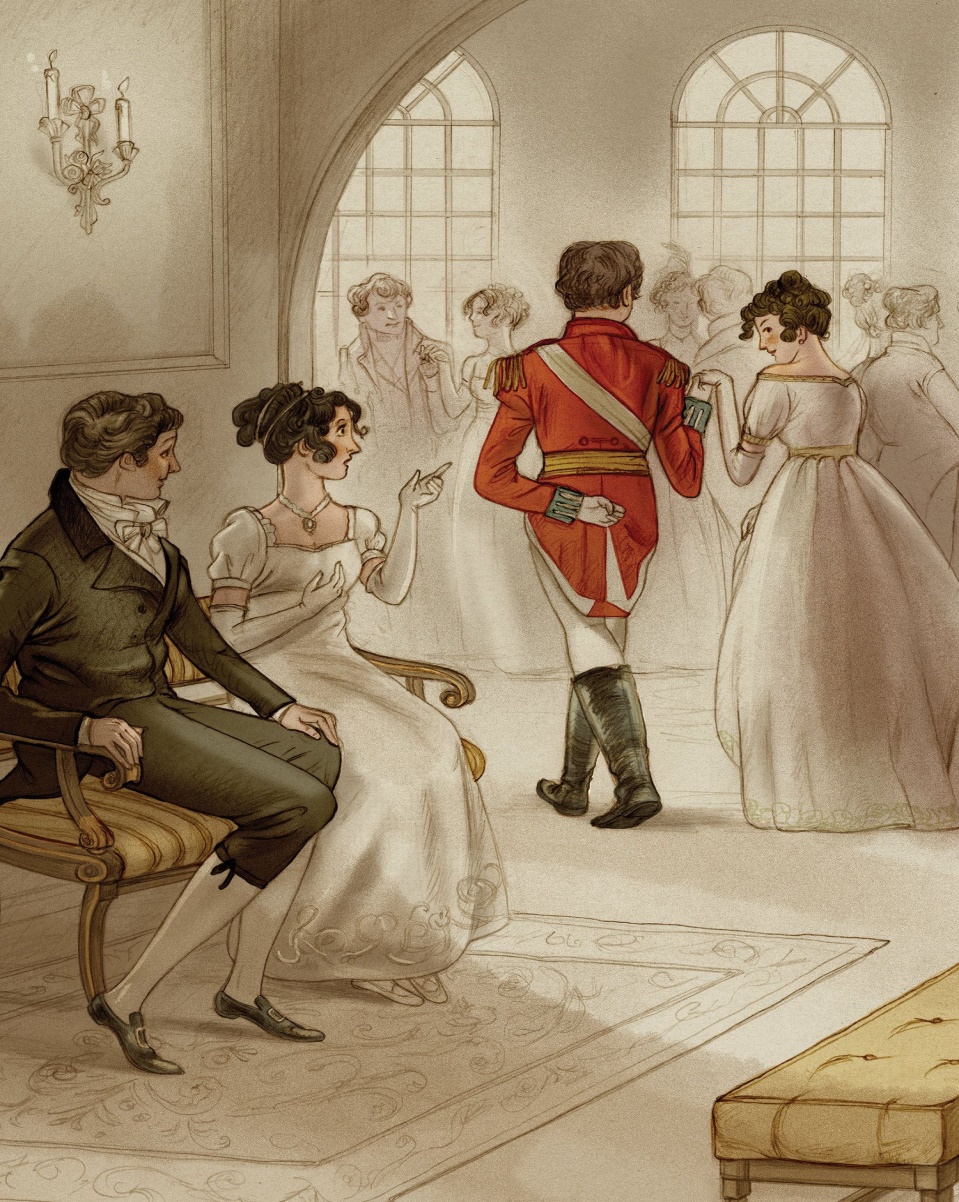 Main Themesმთავარი თემები
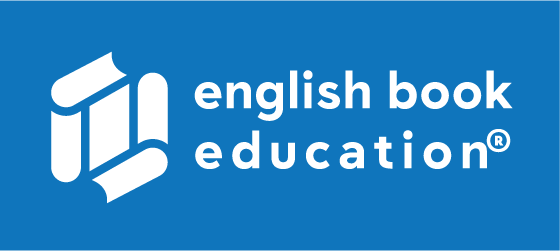 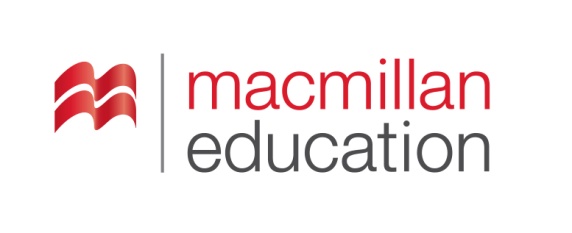 Conclusionშეჯამება
Jane Austen
The story about Catherine Morland who was born in a plain family.  The Allens are very fond of Catherine, they take her to Bath. Catherine attends a Ball and meets a young man named Mr. Henry Tilney. Henry’s father, General Tilney, invites Catherine to Northanger Abbey. A series of events precede Catherine’s being asked to leave Northanger Abbey immediately.
Youth
Readers and Reading
January - April 1798
Bath, Northanger Abbey - England
Catherine, Henry, Isabella, Eleanor, General Tilney, Mrs. Morland, Mr. Allen, James
შთაბეჭდილება, წარმოდგენა
ზედაპირული, ზერელე
შეყვარება, გატაცება
პატიოსნება, გულწრფელობა, ერთიანობა
აღწერა
ხითხითი
ცინიკური
კურორტი
Homeworkდავალება
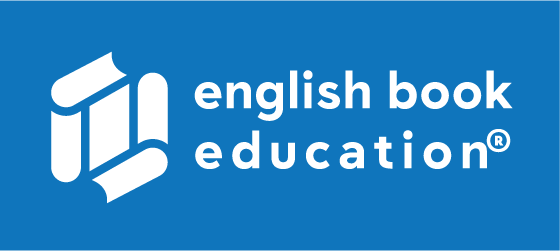 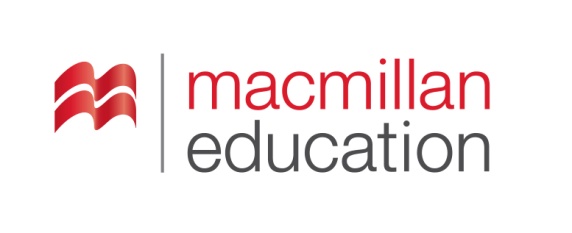 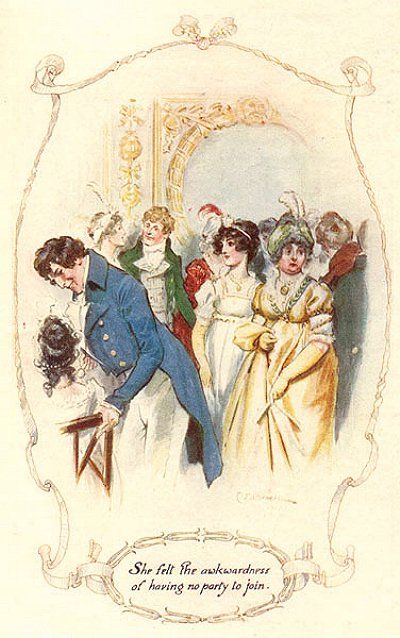 In the novel we can see how the main character changes personality over the time. What does it mean to be a grown up?   

ამ რომანში ჩვენ ვხედავთ, როგორ იცვლება მთავარი გმირის პიროვნება დროთა განმავლობაში. რას ნიშნავს იყო ზრდასრული?